Una Guía Práctica para Entender,
            Evaluar y Manejar el Dolor
Comité de Desarrollo
Mario H. Cardiel, MD, MSc
Reumatólogo
Morelia, México
 
Nemanja Damjanov, MD, PhD
Reumatólogo
Belgrado, Serbia
 
Andrei Danilov, MD, DSc
Neurólogo
Moscú, Rusia
 
Smail Daoudi, MD
Neurólogo
Tizi Ouzou, Algeria

João Batista S. Garcia, MD, PhD
Anestesiólogo
São Luis, Brasil
Yuzhou Guan, MD
Neurólogo
Beijing, China

Jianhao Lin, MD
Ortopedista
Beijing, China
 
Supranee Niruthisard, MD
Especialista en Dolor
Bangkok, Tailandia
 
Germán Ochoa, MD
Ortopedista
Bogotá, Colombia

Milton Raff, MD, BSc
Anestesista Consultor
Cape Town, Sudáfrica
Raymond L. Rosales, MD, PhD
Neurólogo
Manila, Filipinas

Jose Antonio San Juan, MD
Cirujano Ortopédico
Cebu City, Filipinas
 
Ammar Salti, MD
Anestesista Consultor
Abu Dhabi, Emiratos Árabes Unidos

Xinping Tian, MD
Reumatólogo
Beijing, China
 
Işin Ünal-Çevik, MD, PhD
Neurólogo, Neurocientífico y Especialistas en Dolor
Ankara, Turquía
2
Este programa fue patrocinado por Pfizer Inc.
[Speaker Notes: Notas del Conferencista
Por favor reconoce a los miembros del Comité de Desarrollo.]
Objetivos de Aprendizaje
Al concluir este módulo, los participantes serán capaces de:
Describir la clasificación de dolor de acuerdo con los mecanismos, duración y severidad del dolor y tipo de tejido involucrado
Discutir la prevalencia general del dolor 
Evaluar a los pacientes que llegan con dolor
Seleccionar estrategias farmacológicas y no-farmacológicas apropiadas con base en el tipo de dolor
Saber cuándo referir a los pacientes con un especialista
3
[Speaker Notes: Notas del Conferencista
Revisa los objetivos de aprendizaje de esta sesión. Pregunta a los participantes si tienen metas adicionales.]
EPIDEMIOLOGÍA
General
Dolor Durante el Último Mes Entre Adultos de más de 20 años, 1999-2002
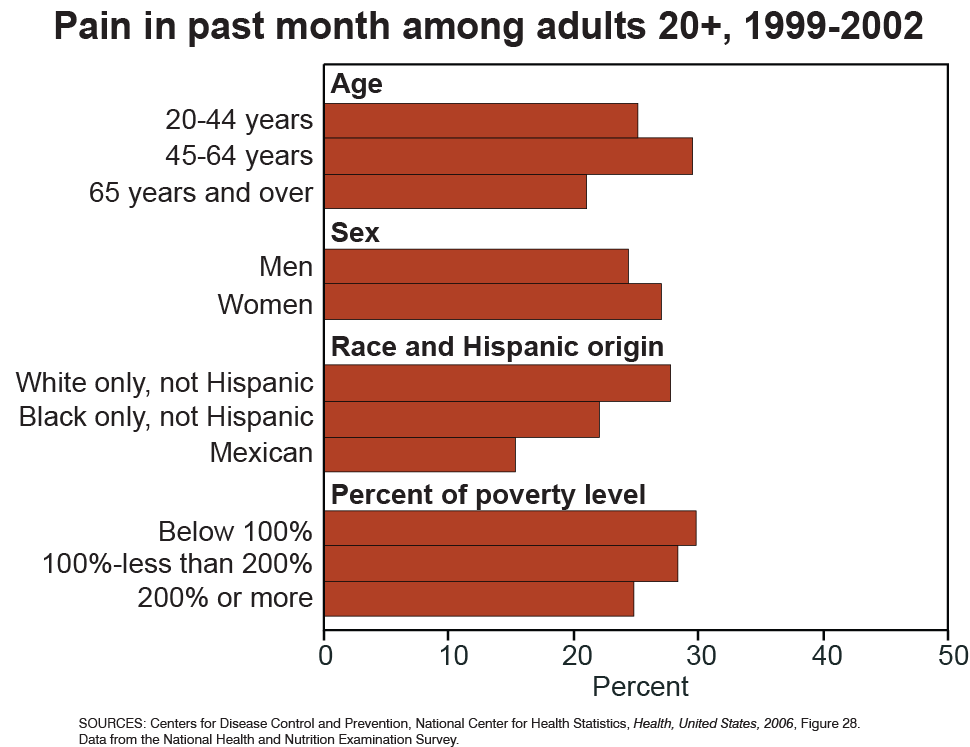 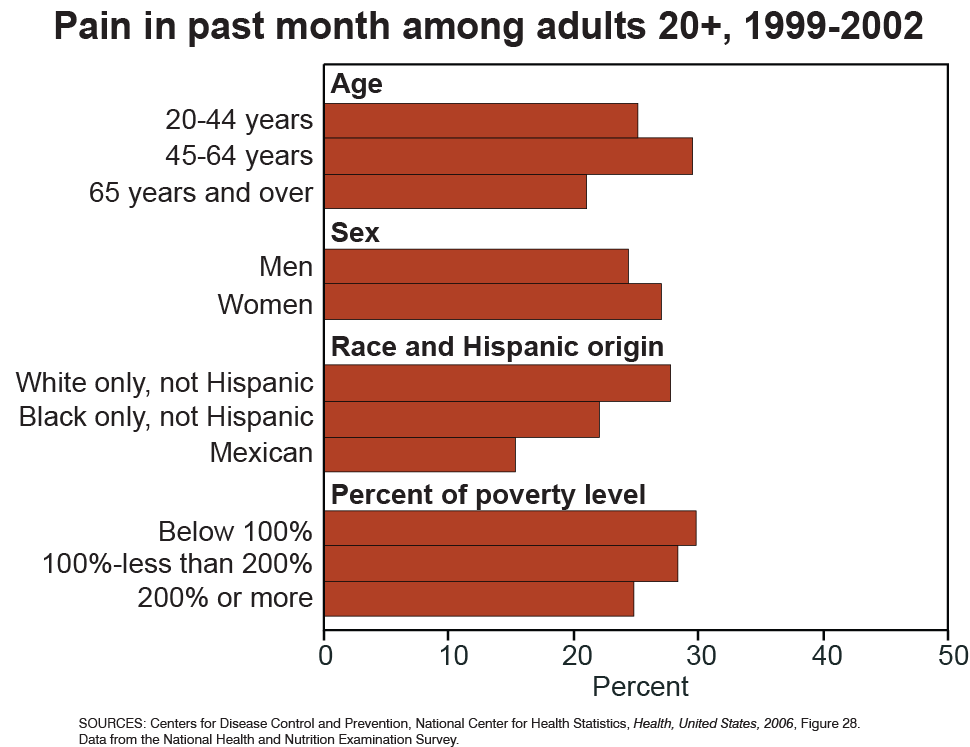 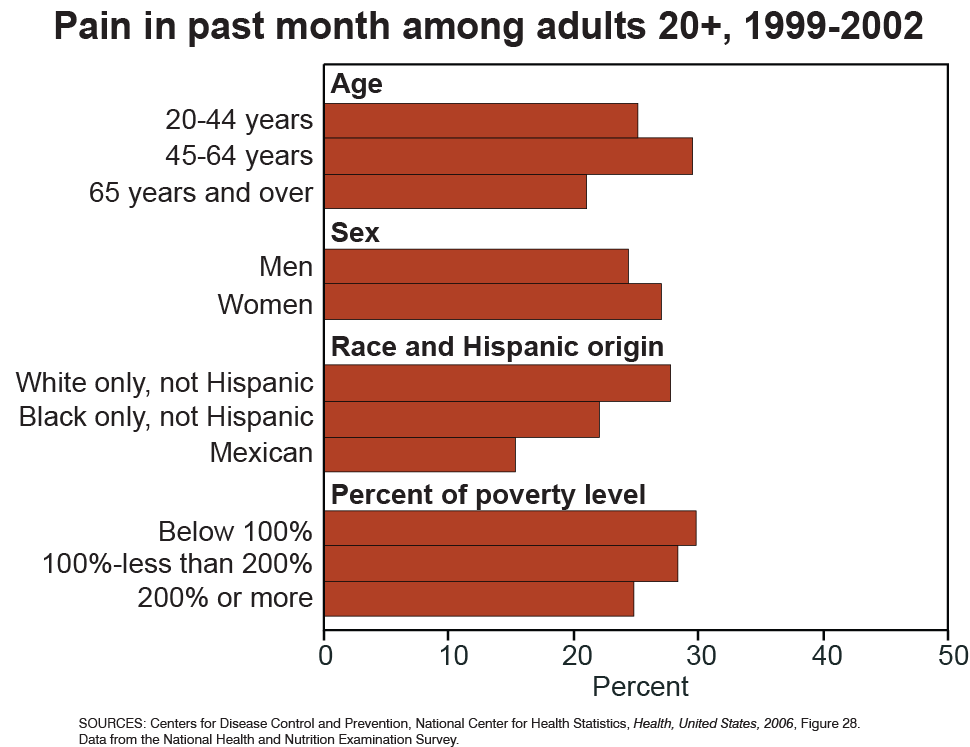 [Speaker Notes: Notas del Conferencista
Esta slide muestra datos de la Encuesta Nacional de Examen de Salud y Nutrición 1999–2002.  Se pidió a los entrevistados que reportaran dolor que persistiera por más de 24 horas al mes antes de su entrevista.
Más de una cuarta parte de los sujetos de 20 años y más respondieron que tenían un problema de dolor—de cualquier clase—que había durado más de 24 horas en el mes previo a la entrevista.  Los sujetos entre  45–64 años fueron quienes tendieron más a reportar afirmativamente y los sujetos de 65 años y más años reportaron las menores incidencias de dolor prolongado. Las mujeres reportaron dolor más frecuentemente que los hombres.
Referencia
Centers for Disease Control and Prevention, National Center for Health Statistics, National Health and Nutrition Examination Survey. 2006]
Duración del Dolor Entre Adultos*
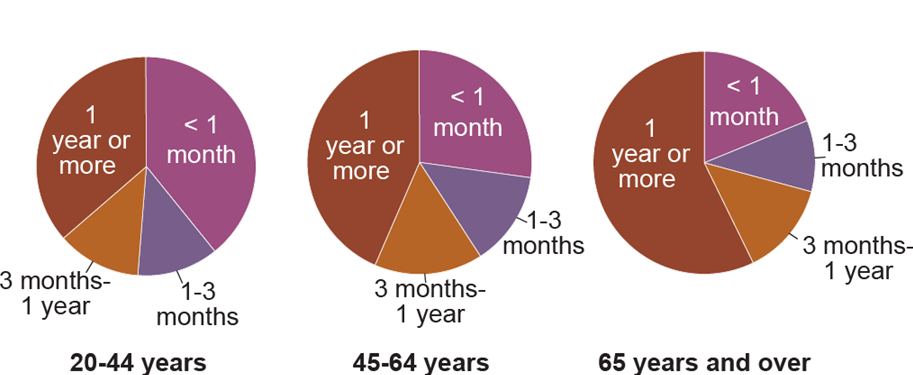 *Adultos de 20 años  y mayores, datos de 1999-2002
National Center for Health Statistics. Health, United States, 2006. With Chartbook on Trends in the Health of Americans
Hyattsville, MD: 2006.
[Speaker Notes: Notas del Conferencista
Como muestra esta slide, la duración del dolor aumenta con la edad. 
En general, 32.0% de los adultos de 20 años o más reportaron dolor; sin embargo, esta cifra aumentó a 42% entre los adultos de 65 años o mayores. La prevalencia de dolor crónico con una duración de cuando menos un año también aumenta con la edad. De acuerdo con datos de EU, 36.5% de los sujetos de 20-44 años reportaron experimentar dolor por cuando menos un año. Esta cifra subió a 43.7% en sujetos de  45-64 años y a 57.3% en sujetos de 65 años o más.
Referencia
National Center for Health Statistics. Health, United States, 2006. With Chartbook on Trends in the Health of Americans Hyattsville, MD: 2006.]
Prevalencia de Dolor Agudo
Prevalencia durante la vida en la población general:
Cerca del 100% para dolor agudo dando lugar al uso de analgésicos1 
Pacientes en la sala de urgencias:
El dolor representa >2/3 de las visitas a la sala de urgencias2
Pacientes hospitalizados: 
>50% reportan dolor3
8
1. Diener HC et al. J Headache Pain 2008; 9(4):225-31; 2. Todd KH, Miner JR. In: Fishman SM et al (eds). Bonica’s Management of Pain. 4th ed. Lippincott, Williams and Wilkins; Philadelphia, PA: 2010; 3. Dix P et al. Br J Anaesth 2004; 92(2):235-7.
[Speaker Notes: Notas del Conferencista
El dolor agudo es un padecimiento sumamente común, y un estudio internacional sugiere que la prevalencia de dolor agudo durante la vida que da lugar al uso de analgésicos es casi del 100%.1
El porcentaje de pacientes en entornos clínicos que reporta dolor refleja esta alta prevalencia sonde el dolor representa más de 2 terceras partes de las visitas a la sala de urgencias, y más de la mitad de los pacientes hospitalizados reportan dolor.2,3

Referencias
Diener HC et al. Per-capita consumption of analgesics: a nine-country survey over 20 years. J Headache Pain 2008; 9(4):225-31. 
Todd KH, Miner JR. In: Fishman SM et al (eds).  Bonica’s Management of Pain. 4th ed. Lippincott, Williams and Wilkins; Philadelphia, PA: 2010.
Dix P et al. Br J Anaesth 2004; 92(2):235-7.]
Prevalencia de Dolor Crónico En La Población General
17-46%
Elliott AM et al. Lancet. 1999;354(9186):1248-52; Blyth FM et al. Pain. 2001;89(2-3):127-34; Eriksen J et al. Pain. 2003;106(3):221-8; Breivik H et al. Eur J Pain. 2006;10(4):287-333.
[Speaker Notes: Notas del Conferencista
Se estima que la prevalencia de dolor crónico en la Población General es de 17 a 46% de acuerdo con varias encuestas realizadas en diferentes países.
Una encuesta de dolor crónico en 15 países europeos y en Israel calculó que la prevalencia general de dolor crónico (>6 meses) es de 19%.1 Un estudio similar en Australia indicó que 17.1% de los hombres y 20.0% de las mujeres, en general, padecen  dolor crónico (3-6 meses).2 La prevalencia general estimada de dolor crónico (>6 meses) en Dinamarca fue del 19% (16% entre hombres y 21% entre mujeres).3 En un estudio escocés,  46.5% de los entrevistados reportaron dolor crónico.4
Referencias
Breivik H, Collett B, Ventafridda V, Cohen R, Gallacher D. Survey of chronic pain in Europe: prevalence, impact on daily life, and treatment. Eur J Pain. 2006;10(4):287-333.
Blyth FM, March LM, Brnabic AJ, Jorm LR, Williamson M, Cousins MJ. Chronic pain in Australia: a prevalence study. Pain. 2001;89(2-3):127-34.
Eriksen J, Jensen MK, Sjøgren P, Ekholm O, Rasmussen NK. Epidemiology of chronic non-malignant pain in Denmark. Pain. 2003;106(3):221-8.
Elliott AM, Smith BH, Penny KI, Smith WC, Chambers WA. The epidemiology of chronic pain in the community. Lancet. 1999;354(9186):1248-52.
.]
Prevalencia de Dolor Crónico
10
Tsang A et al. J Pain 2006; 9(10):883-91.
[Speaker Notes: Notas del Conferencista
Esta slide muestra la prevalencia estandarizada por edad en los 12 últimos meses de padecimientos de dolor crónico en 10 países desarrollados y 7 países en desarrollo con base en datos de 18 encuestas de la población general adulta usando un cuestionario de encuesta común (N = 42,249).
La prevalencia de padecimientos de dolor crónico fue similar en los países desarrollados y en desarrollo y fue mayor en mujeres que en hombres en ambos. 

Referencia
Tsang A et al. Common chronic pain conditions in developed and developing countries: gender and age differences and comorbidity with depression-anxiety disorders. J Pain 2006; 9(10):883-91.]
El Dolor Neuropático es Prevalente en un Amplio Rango de Padecimientos Diferentes
% afectados por Dolor
 Neuropático Periférico
Padecimiento
% afectados por Dolor
 Neuropático Central
Diabetes
Accidente vascular cerebral
8%9
11–26%1
Cáncer
Lesión de la médula espinal
75%10
~33%2
35–53%3–5
VIH
Esclerosis múltiple
~55%11
20–43% de pacientes con mastectomía6,7
Post-quirúrgico
Hasta 37%8
Lumbalgia crónica
Neuralgia Postherpética
7–27% de pacientes con herpes zoster1
VIH= virus de inmunodeficiencia humano1. Sadosky A et al. Pain Pract 2008; 8(1):45-56; 2. Davis MP, Walsh D. Am J Hosp Palliat Care 2004; 21(2):137-42; 3. So YT et al. Arch Neurol 1988; 45(9):945-8; 4. Schifitto G et al. Neurology 2002; 58(12):1764-8; 5. Morgello S et al. Arch Neurol 2004; 61(4):546-51; 6. Stevens PE et al. Pain 1995; 61(1):61-8; 7. Smith  WC et al. Pain 1999; 83(1):91-5; 8. Freynhagen et al. Curr Med Res Opin 2006; 22(10):1911-20; 9.  Andersen G et al. Pain 1995; 61(2):187-93; 10. Siddall PJ et al. Pain. 2003; 103(3):249-57; 11. Rae-Grant AD et al. Mult Scler 1999; 5(3):179-83.
11
[Speaker Notes: Notas del Conferencista
Esta slide contiene una secuencia animada para detallar los datos de la prevalencia de Dolor Neuropático en diferentes estados de dolor. Al hacer clic en esta slide aparecerán los componentes de la imagen uno a uno.
El Dolor Neuropático es altamente prevalente en un amplio rango de condiciones diferentes. Esta slide incluye ejemplos de algunas de las causas subyacentes de Dolor Neuropático (divididas de acuerdo con Dolor Neuropático periférico y Dolor Neuropático Central) y brinda datos de la prevalencia de cada uno:
Diabetes: 11–26% (mejor estimación 15%) de los pacientes con diabetes desarrollan neuropatía diabética periférica dolorosa1
Cáncer: El Dolor Neuropático afecta aproximadamente una tercera parte (33%) de los pacientes con cáncer2
VIH: polineuropatía sensorial distal puede estar presente en 35–55% de los pacientes con VIH3-5
Dolor post-quirúrgico: el Dolor Neuropático puede estar presente en 20–43% de las pacientes con mastectomía6,7
Radiculopatía (Lumbalgia): el Dolor Neuropático afecta hasta al 37% de los pacientes con lumbalgia crónica8
Neuralgia postherpética: se estima que ocurre en 7–27% de los pacientes que desarrollan herpes. La prevalencia aumenta con la edad ya que 25–50% de los pacientes >50 años con herpes zoster desarrollan neuralgia postherpética12
Accidente vascular cerebral: el Dolor Neuropático afecta al 8% de los pacientes post-accidente vascular cerebral9
Lesión de la médula espinal : el Dolor Neuropático afecta al 75% de los pacientes con lesión de la médula espinal10
Esclerosis múltiple: el Dolor Neuropático afecta ~55% de los pacientes con esclerosis múltiple11

Referencias
Sadosky A et al. A review of the epidemiology of painful diabetic peripheral neuropathy, postherpetic neuralgia, and less commonly studied neuropathic pain conditions. Pain Pract 2008; 8(1):45-56.
Davis MP, Walsh D. Epidemiology of cancer pain and factors influencing poor pain control. Am J Hosp Palliat Care 2004; 21(2):137-42.
So YT et al. Peripheral neuropathy associated with acquired immunodeficiency syndrome. Prevalence and clinical features from a population-based survey. Arch Neurol 1988; 45(9):945-8.
Schifitto G et al. Incidence of and risk factors for HIV-associated distal sensory polyneuropathy..Neurology 2002; 58(12):1764-8. 
Morgello S et al. HIV-associated distal sensory polyneuropathy in the era of highly active antiretroviral therapy: the Manhattan HIV Brain Bank. Arch Neurol 2004; 61(4):546-51. 
Stevens PE et al. Prevalence, characteristics, and impact of postmastectomy pain syndrome: an investigation of women's experiences. Pain 1995; 61(1):61-8.
Smith  WC et al. A retrospective cohort study of post mastectomy pain syndrome. Pain 1999; 83(1):91-5.
Freynhagen et al. painDETECT: a new screening questionnaire to identify neuropathic components in patients with back pain. Curr Med Res Opin 2006; 22(10):1911-20.
Andersen G et al. Incidence of central post-stroke pain. Pain 1995; 61(2):187-93.
Siddall PJ et al. A longitudinal study of the prevalence and characteristics of pain in the first 5 years following spinal cord injury. Pain 2003; 103(3):249-57. 
Rae-Grant AD et al. Sensory symptoms of multiple sclerosis: a hidden reservoir of morbidity. Mult Scler 1999; 5(3):179-83.]
5–20% de la Población General Puede Padecer Dolor Neuropático
Resumen de Estudios de Prevalencia Seleccionados
Adaptado de: Bouhassira D et al. Pain 2008;136(3):380-7; de Moraes Vieira EB et al. J Pain Symptom Manage 2012; 44(2):239-51; Elzahaf RA et al. Pain Pract 2013; 13(3):198-205; Johayon MM, Stingl C. Psychiatr Res 2012; 46(4):444-50;Torrance N et al. J Pain 2006;7(4):281-9; Toth C et al. Pain Med 2009; 10(5):918-29;
12
[Speaker Notes: Notas del Conferencista
Se estima que 5–20% de la Población General puede padecer Dolor Neuropático Crónico .
Esta slide resume los resultados de estudios de prevalencia seleccionados que muestran la prevalencia de dolor crónico y de Dolor Neuropático crónico en las poblaciones estudiadas. Estos estudios cubren una amplia variedad de áreas geográficas incluyendo Brasil, Canadá, Francia, Alemania, Libia y el Reino Unido.
de Moras Vieira y colegas encuestaron 1597 personas en São Luís, Brasil y determinaron que 10% padecía dolor crónico con características neuropáticas.
Torrance et al, enviaron cuestionarios por correo que incluían la Evaluación de Síntomas y Signos Neuropáticos de Leeds (S-LANSS) para auto-completar, a una muestra aleatoria  de 6000 adultos de seis prácticas familiares en Aberdeen, Leeds y Londres y el Reino Unido. Sus resultados indicaron que 8% de los más de 3000 entrevistados tenían Dolor Neuropático.
El estudio más grande, realizado por Bouhassira et al en Francia, encontró que 7% de 23,712 entrevistados con cuestionarios enviados aleatoriamente a miembros de la población francesa tenían dolor crónico con características neuropáticas.
Ohayon y colegas entrevistaron telefónicamente a una muestra aleatoria de 3011 adultos alemanes (≥15 años) y determinaron que 7% padecían dolor crónico con características de dolor neuropático.
Un estudio canadiense, realizado por Toth et al, encontró una prevalencia mucho mayor de Dolor Neuropático en su encuesta telefónica de 1207 personas seleccionadas aleatoriamente de familias urbanas y rurales en un provincia canadiense. En este estudio, el uso telefónico del cuestionario de Dolor neuropático en 4 preguntas (DN4) identificó síntomas de dolor neuropático en 18% de la población del estudio.
Finalmente, Elzahaf y colegas realizaron 104 entrevistas telefónicas con sujetos de la ciudad de Derna City, Libia usando el cuestionario S-LANSS en árabe e identificaron que el 21% de los sujetos tiene dolor neuropático.
Referencias
Bouhassira D et al. Prevalence of chronic pain with neuropathic characteristics in the general population. Pain 2008;136:380-7.
de Moraes Vieira EB et al. Prevalence, characteristics, and factors associated with chronic pain with and without neuropathic characteristics in São Luís, Brazil. J Pain Symptom Manage 2012; 44(2):239-51.
Elzahaf RA et al. Translation and linguistic validation of the self-completed Leeds Assessment of Neuropathic Symptoms and Signs (S-LANSS) scale for use in a Libyan population. Pain Pract 2013; 13(3):198-205.
Ohayon MM, Stingl C. Prevalence and comorbidity of chronic pain in the German general population. Psychiatr Res 2012; 46(4):444-50;
Torrance N et al. The epidemiology of chronic pain of predominantly neuropathic origin. Results from a general population survey. J Pain 2006;7(4):281-9. 
Toth C et al. The prevalence and impact of chronic pain with neuropathic pain symptoms in the general population.Pain Med 2009; 10(5):918-29..]
¿Qué tan común en la sensibilización central/ dolor disfuncional?
~40% de los adultos padecen dolor crónico1
17–35% de los pacientes con dolor crónico padecen hipersensibilidad generalizada y modulación del dolor condicionada2
~5–15% de los adultos experimentan sensibilización central/dolor disfuncional
13
1. Tsang A et al. J Pain 2006; 9(10):883-91. Schliiessbach J et al. Eur J Pain . 2013 May 23:1-20
[Speaker Notes: Notas del Conferencista
La sensibilización central/dolor disfuncional es muy común. Se ha calculado que aproximadamente 40% de los adultos a nivel mundial padecen dolor crónico. De estos sujetos con dolor crónico, 17% a 35% padecen hipersensibilidad generalizada y modulación condicionada al dolor. En general, se estima que la prevalencia estimada de sensibilización central/ dolor disfuncional entre los adultos se encuentra en el rango de 5 a 15%.
Referencias
Schliessbach J et al. The prevalence of widespread central hypersensitivity in chronic pain patients. Eur J Pain 2013; [Epub before print].
Tsang A et al. Common chronic pain conditions in developed and developing countries: gender and age differences and comorbidity with depression-anxiety disorders. J Pain 2008; 9(1):883-91.]
Resumen
Epidemiología: Resumen
El dolor agudo y el dolor crónico son sumamente comunes en todo el mundo
La prevalencia de dolor crónico es generalmente mayor en las mujeres
La duración promedio del dolor es mayor en las personas de mayor edad
[Speaker Notes: Notas del Conferencista
Esta slide puede ser usada para resumir los mensajes clave de esta sección.]